Нескучная классикаи не только
Евгений Винокуров«О музыке»
Стихия музыки – могучая стихия
Она и не видна и невесома
Все духи музыки
Призыв к свободе от земных оков
Музыка классиков
В.А. Моцарт Менуэт
К. НихельманМенуэт
Русская музыка
Антон Рубинштейн
А. Рубинштейн Мелодия
«Хаз булат удалой»русская народная песняпереложение для фортепиано
Зарубежная музыка
Страна тысячи озёр - Финляндия
Ян Сибелиус
Я. Сибелиус Экспромт
Ф. Шуберт – Ф. Лист«Ты мой покой»
Иоганнес Брамс
И. Брамс Вальс
Музыка современных композиторов
И. Бойко«Весёлый гном»
М. Шмитц Марш гномиков
М. Шмитц «Человек из старого кино»
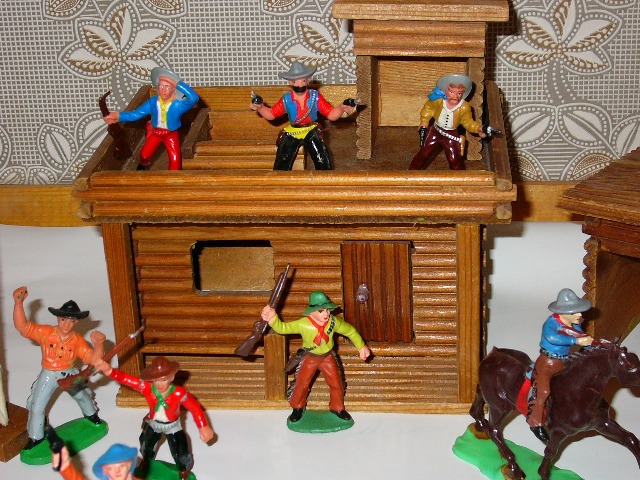 Н. Джоани«Песня таинственного сада»
И. Якушенко«Первое знакомство»
Р. Щедрин Юмореска
Музыка композиторов Татарстана
З. Хабибуллин«Колыбельная»
Л. Батыркаева «Лесной мотылёк»
А. Касимова «Старая карусель»
Мансур Музафаров
М. Музафаров «Соловей и голубь»
М. Музафаров«В тихом саду»
М. Музафаров «Аленький цветочек»
М. Музафаров Концерт (I часть)
Р. Губертс«Блестящий галоп»
Благодарим за интерес, проявленный к нашему концерту!
Автор-составительЕрмакова М.В.
(238-871-184)